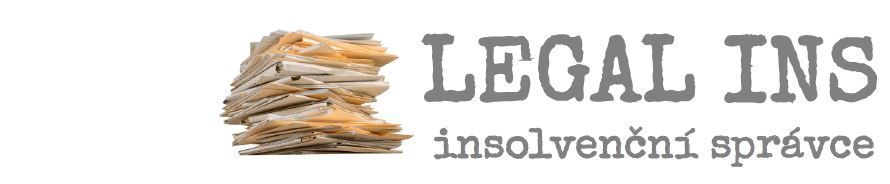 Novela insolvenčního zákona z pohledu insolvenčního správce
Mgr. Lukáš Stoček, LL.M., MBA
Advokátní kancelář Běťáková, Stoček a partneři v.o.s.
21.10.2024
Základní body novely z pohledu IS
Prodloužení lhůty k podání zprávy pro oddlužení
Pravidelná zpráva pro oddlužení každých 12 měsíců
Možnost dlužníka nahradit dar částí nepostižitelné částky
Zjišťování schopností, možností a majetkových poměrů dlužníka
Nastavení osobního cíle dlužníka – zpráva pro oddlužení
Rozšíření dohledu při poklesu příjmů dlužníka
Sankční prodloužení oddlužení
Prodloužení lhůty k podání zprávy pro oddlužení
Původně: do 30 dnů od skončení přihláškové lhůty = 3 měsíce od úpadku (§136/2 f IZ)
Nově: do 2 měsíců = celkem 4 měsíce
V této lhůtě: provést lustrace, zjistit schopnosti, možnosti a majetkové poměry dlužníka, provést přezkum (vč. výzev k doplnění), JIS, vyrozumět věřitele o popření pohledávky, nastavit osobní cíl dlužníka,  podat Zprávu pro oddlužení
Odměna IS od povolení do schválení: 1.650 + 150 HV
Hradí zaměstnavatel / dlužník
Záloha na odměnu za přihlášky – dle usnesení soudu
ZOPO
Zprávu o stavu oddlužení = podat při jakékoliv významné změně
Roční ZOPO – vždy po uplynutí 12 měsíců trvání schváleného oddlužení (§ 36/4 IZ)
Nový formulář – ještě není
Návrh na sankční prodloužení oddlužení ze strany správce + startuje se 2 měsíční lhůta pro věřitele, aby návrh podali
Novinky pro dlužníka
Možnost dlužníka nahradit dar částí nepostižitelné částky - § 391/2 IZ, § 409/1 IZ
Neohrozí-li tím uspokojování jeho základních hmotných potřeb nebo potřeb osob na něj odkázaných výživou
Navrhnout již v návrhu na povolení oddlužení, určit konkrétní částku. Bod VIII. Návrhu 
1+1 zůstává 
Dlužník hradí odměnu a HV IS 1.800 + DPH od povolení do schválení
Možnost uložit mu hradit zálohu na odměnu za přihlášky
Zjišťování schopností, možností a majetkových poměrů dlužníka
Již v návrhu na povolení oddlužení + IS ve Zprávě pro oddlužení
Dovednosti (zvyšující příjmový potenciál) – tvrdit / prokázat?
Omezení (snižující příjmový potenciál) – prokázat! 
Vzdělání a praxe
Vzdálenost do zaměstnání (vliv na změnu zaměstnání, zanechání vozidla)
Další faktory – Samoživitelka? Místo bydliště?
Nástroje IS
Návrh na povolení oddlužení
Dotazník 
Vlastní šetření – lustrace (zaměstnavatel, OSSZ, banky, katastry …)
Osobní jednání s dlužníkem
Nástroj MSp (§ 412/3 IZ) – příjmový potenciál dlužníka
Informace z přihlášek věřitelů
Osobní cíl dlužníka
Dvojí pohled soudu a správce: Jasoň x Drsoň
Třetí pohled: věřitel
Musíme si položit tyto otázky: 
Je cílem oddlužit „za levno“ nebo maximalizovat výši uspokojení věřitelů? 
Jak nastavit percentil?
Jak se postavit ke stabilnímu prostředí dlužníka x požadavek na vyšší mzdu?
Osobní cíl dlužníka
Nastavuje IS na základě zjištěných skutečností
Navrhuje ve Zprávě pro oddlužení (ve zprávě jsou obdobné údaje, jako jsou v návrhu na povolení oddlužení)
Osobní cíl dlužníka = výše splátky v Kč + předpokládaní % uspokojení
V případě majetku se do % zahrne i výnos ze zpeněžení
O nastavení osobního cíle rozhoduje soud v Usnesení o schválení oddlužení
Odvolání – vždy dlužník. Věřitel námitky + odvolání, pokud hlasoval proti přijetí schváleného způsobu oddlužení (§ 406/4)
Změna osobního cíle – při trvající změně poměrů směrem dolů
Dohled IS a sankční prodloužení
Dohled kontinuálně + při poklesu příjmu dlužníka
Pokud je pokles o více než 25% za poslední 3 měsíce – VŽDY budu žádat vysvětlení
Sankční prodloužení (§ 412b/6 IZ) – při podstatném porušení povinností, zejména § 412/1 a), h) IZ
O měsíce, kdy porušoval, max. 12 + 6 z důvodu hodného zvláštního zřetele
Prodloužení musí přinést prostředky věřitelům
Navrhuji IS nebo věřitel
Důvod pro prodloužení nesmí být důvodem pro zrušení oddlužení (§418/3)